Γεωμετρικοί γρίφοι
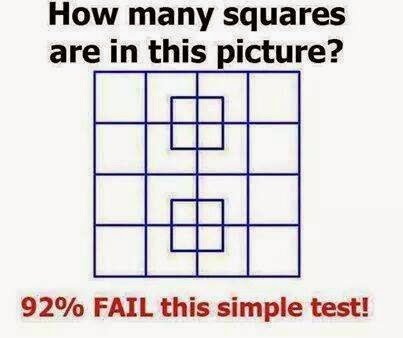 Πόσα τετράγωνα υπάρχουν 
στο διπλανό σχήμα;
Πως μπορείτε να φυτέψετε 7 δέντρα με τέτοιο τρόπο, ώστε να δημιουργηθούν 6 ευθείες σειρές που να αποτελούνται από  3 δέντρα;
Φτιάχνουμε τρίγωνο και φέρνουμε τα ύψη του